Spain 2019
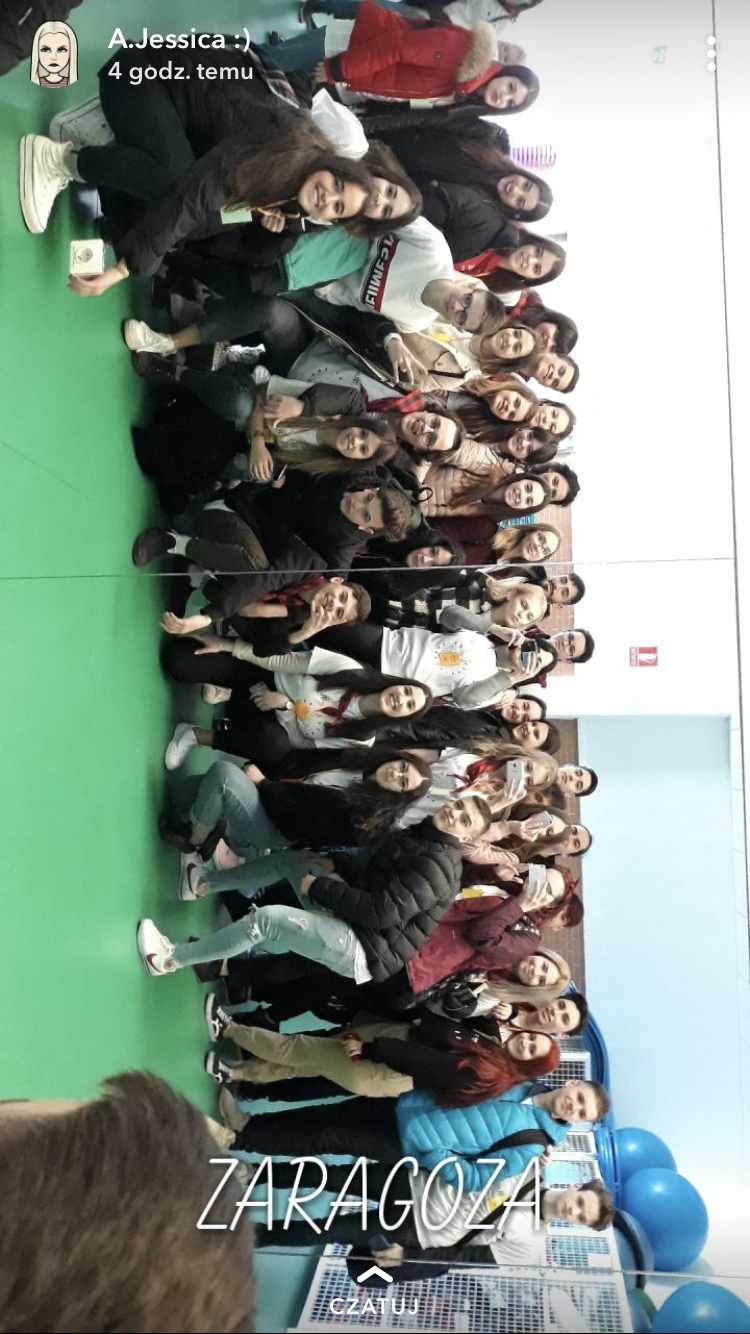 Dzień 1
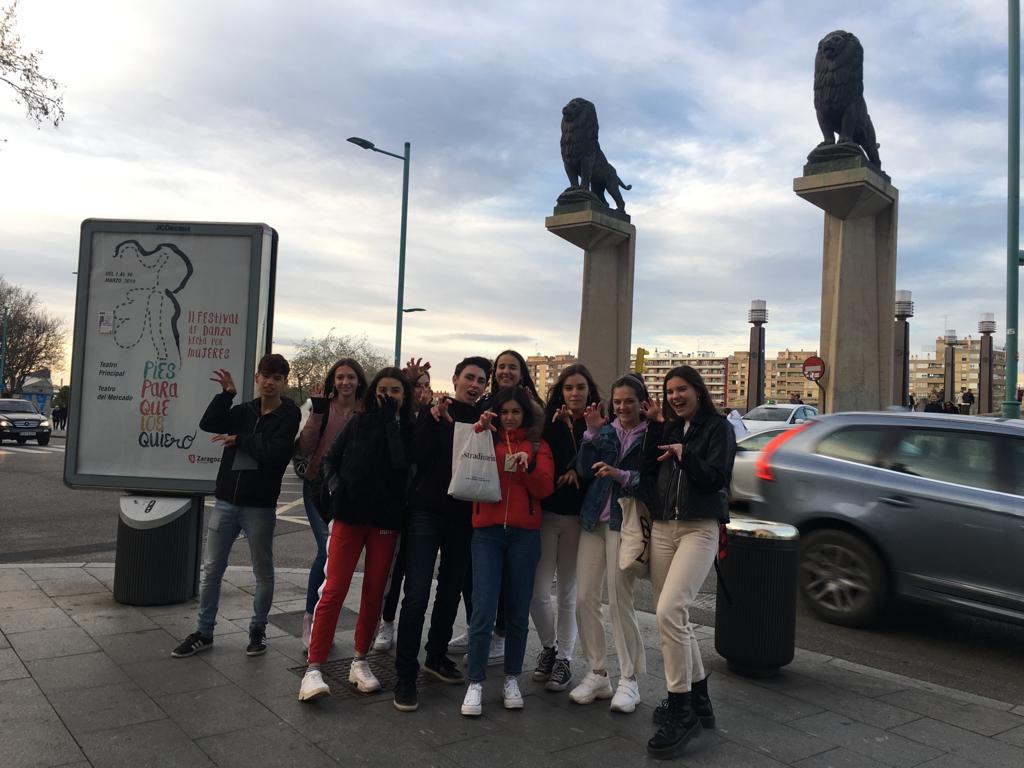 Zabawy w szkole i gry terenowe
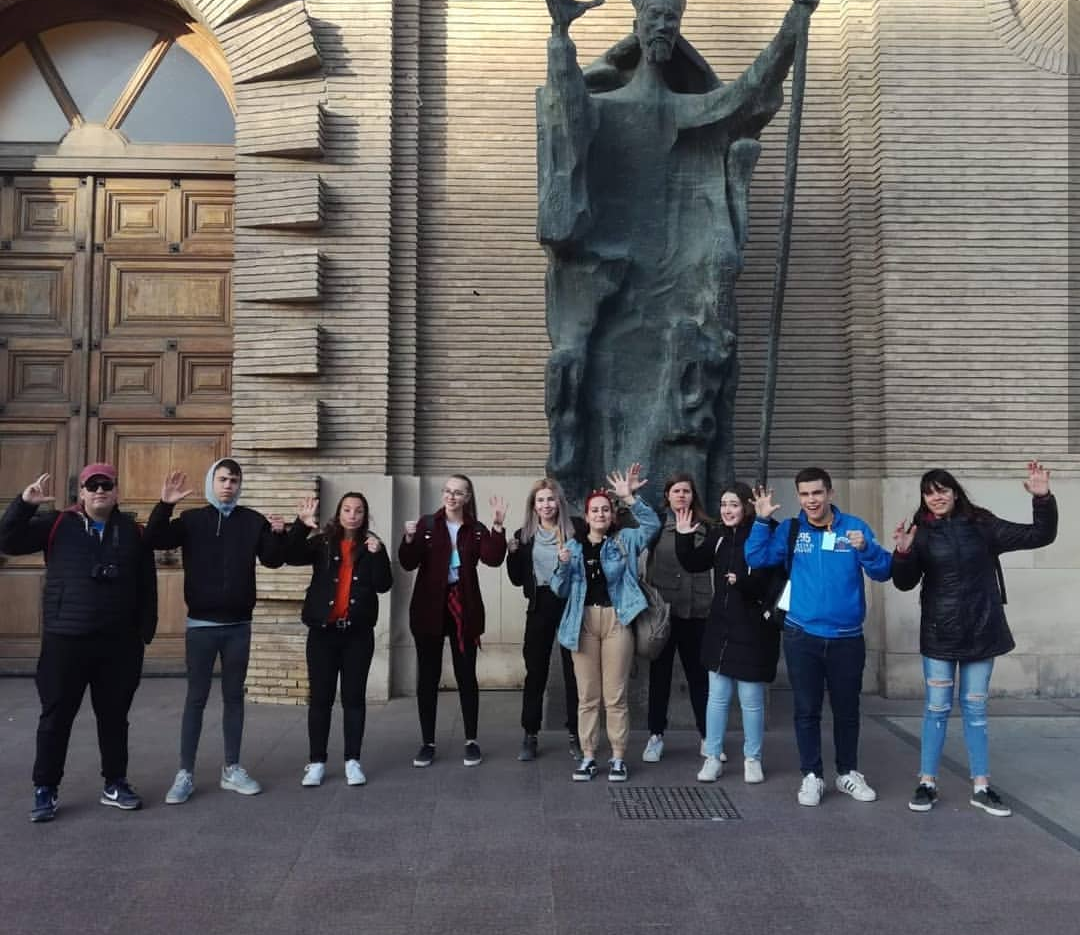 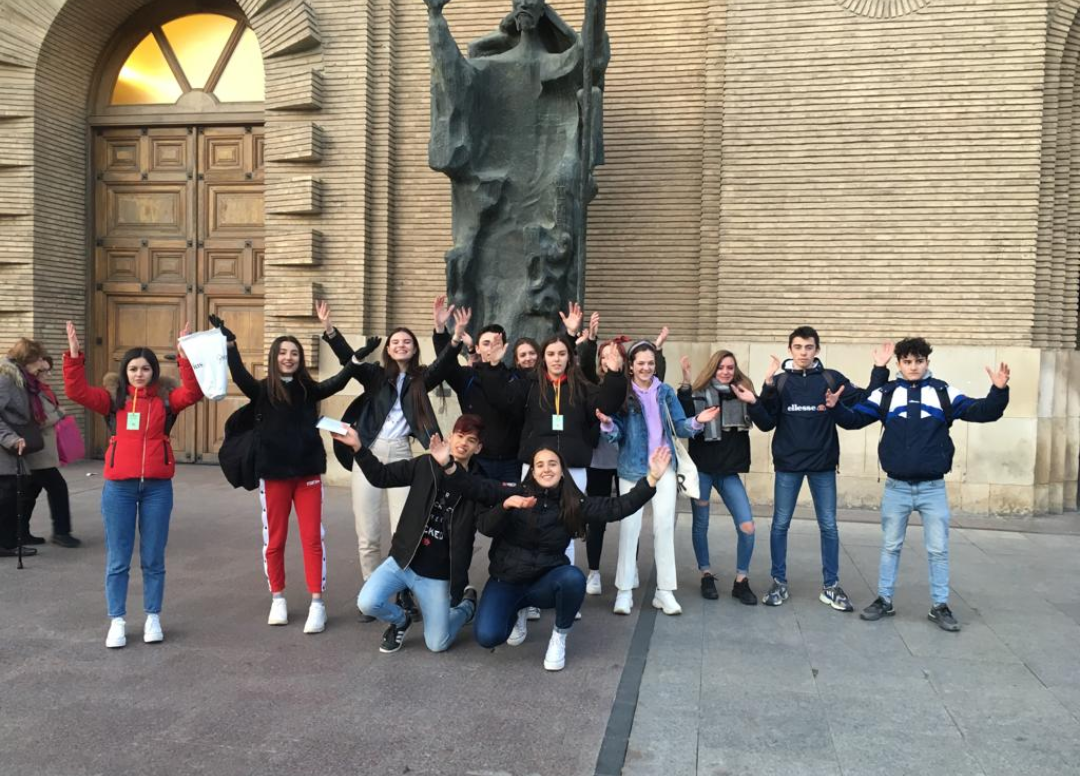 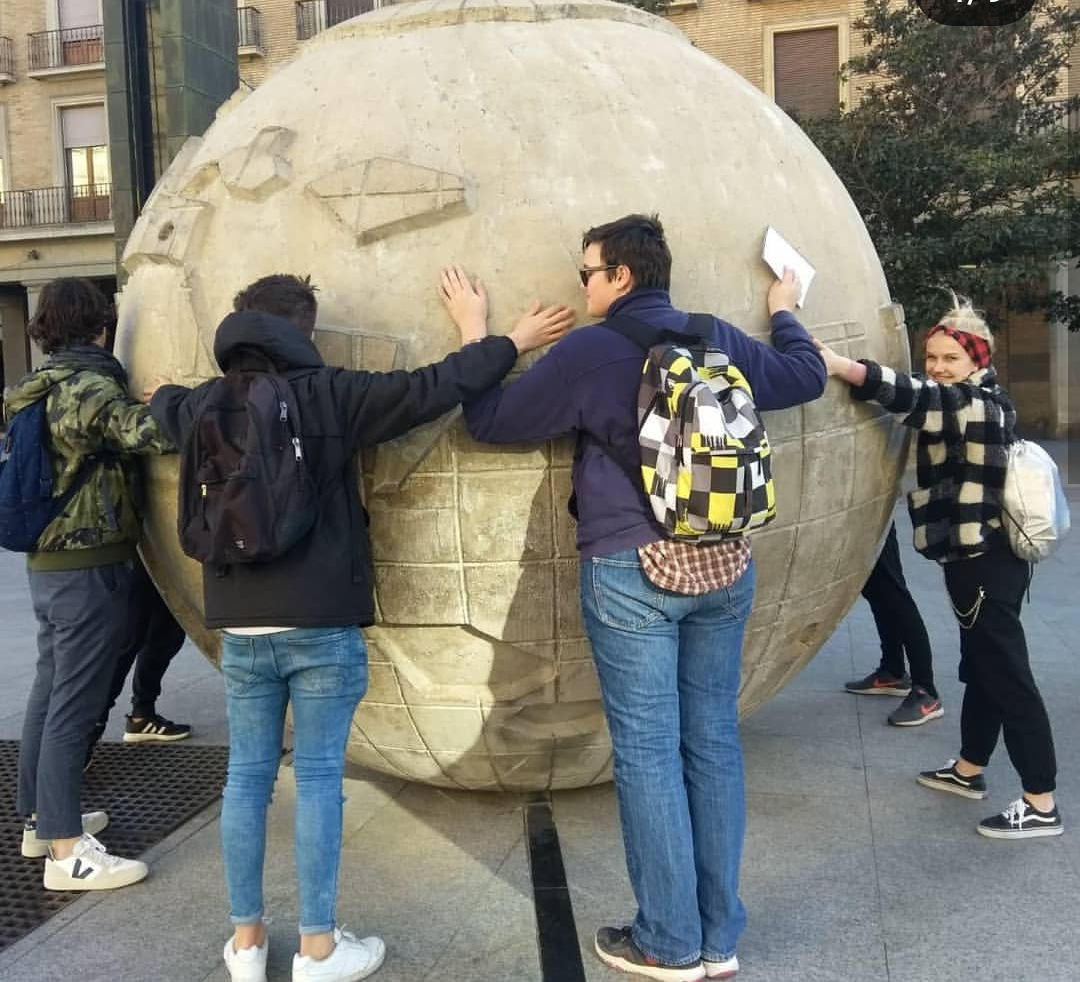 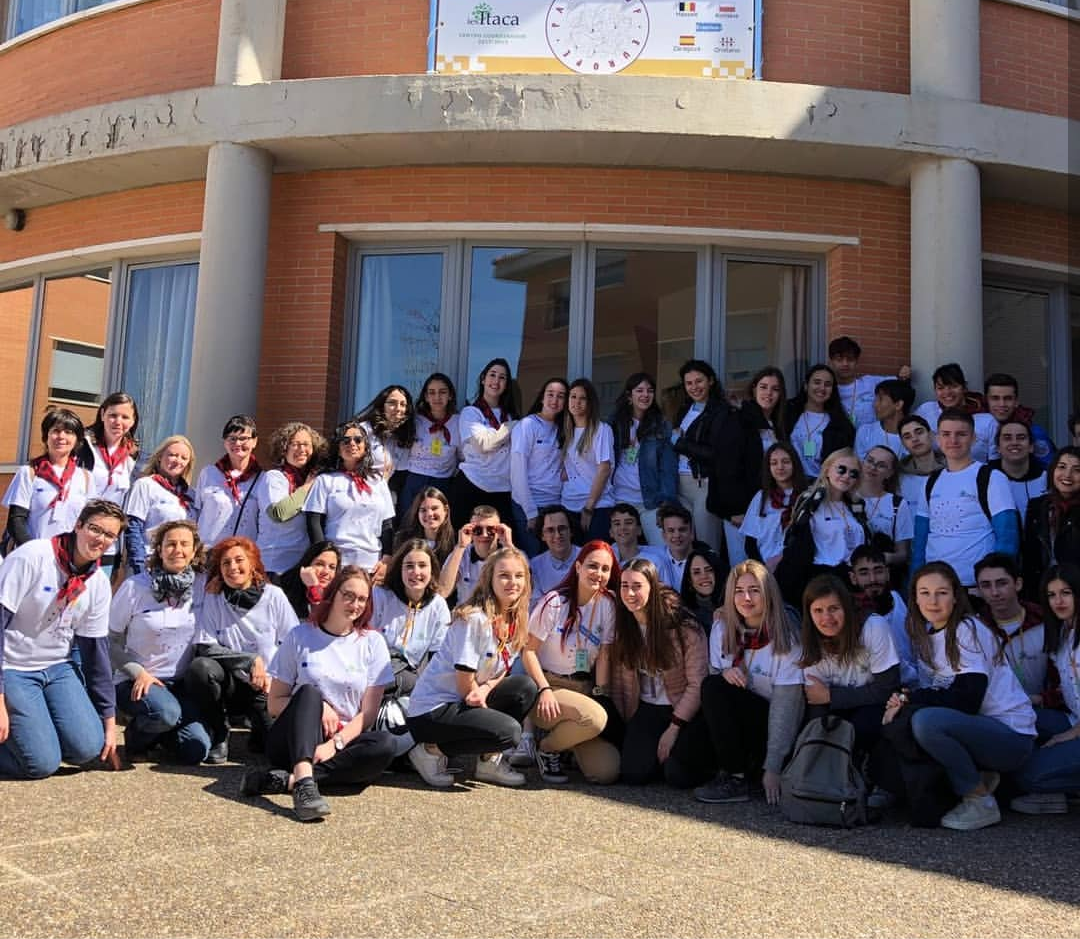 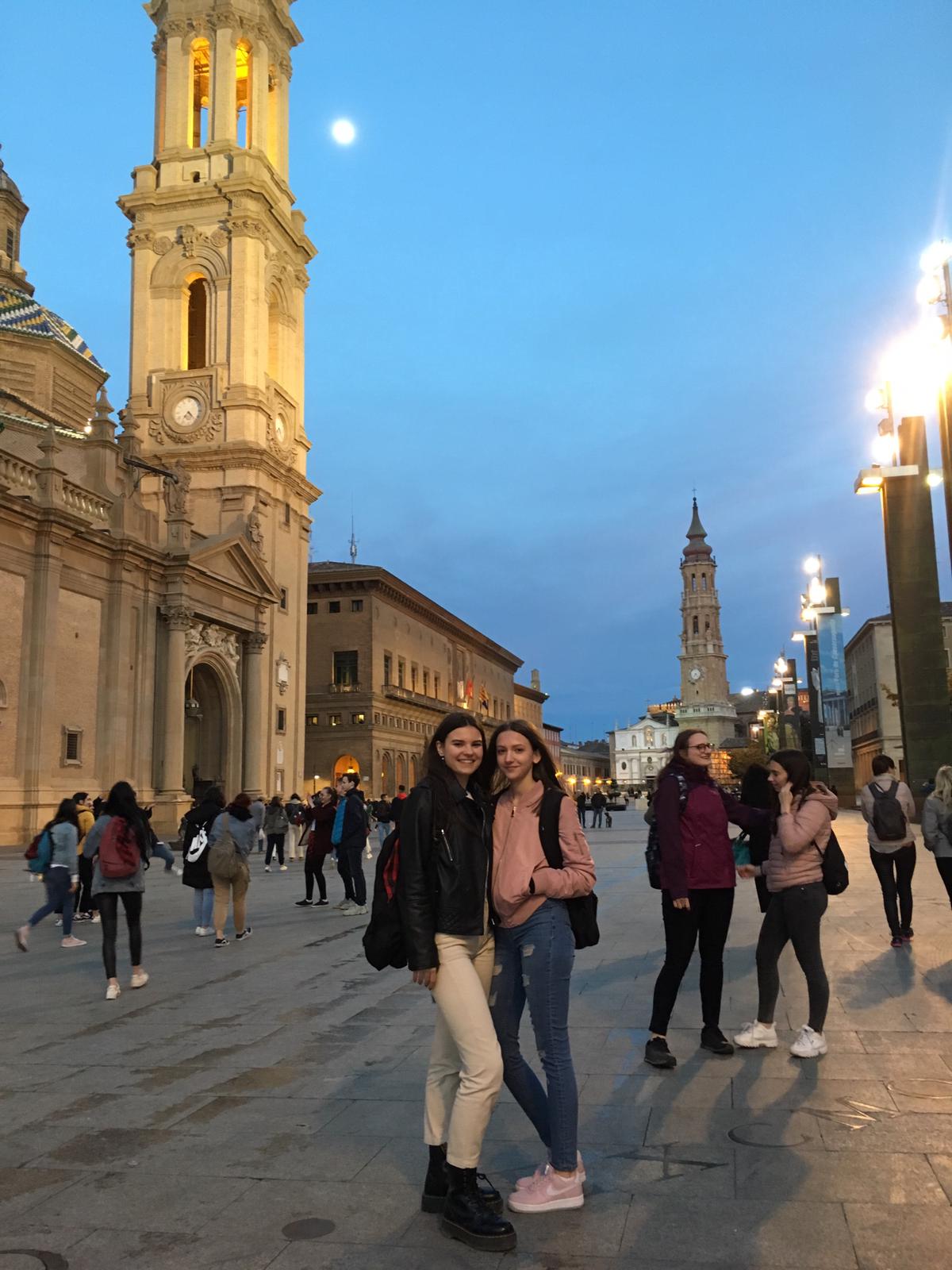 Dzień 2
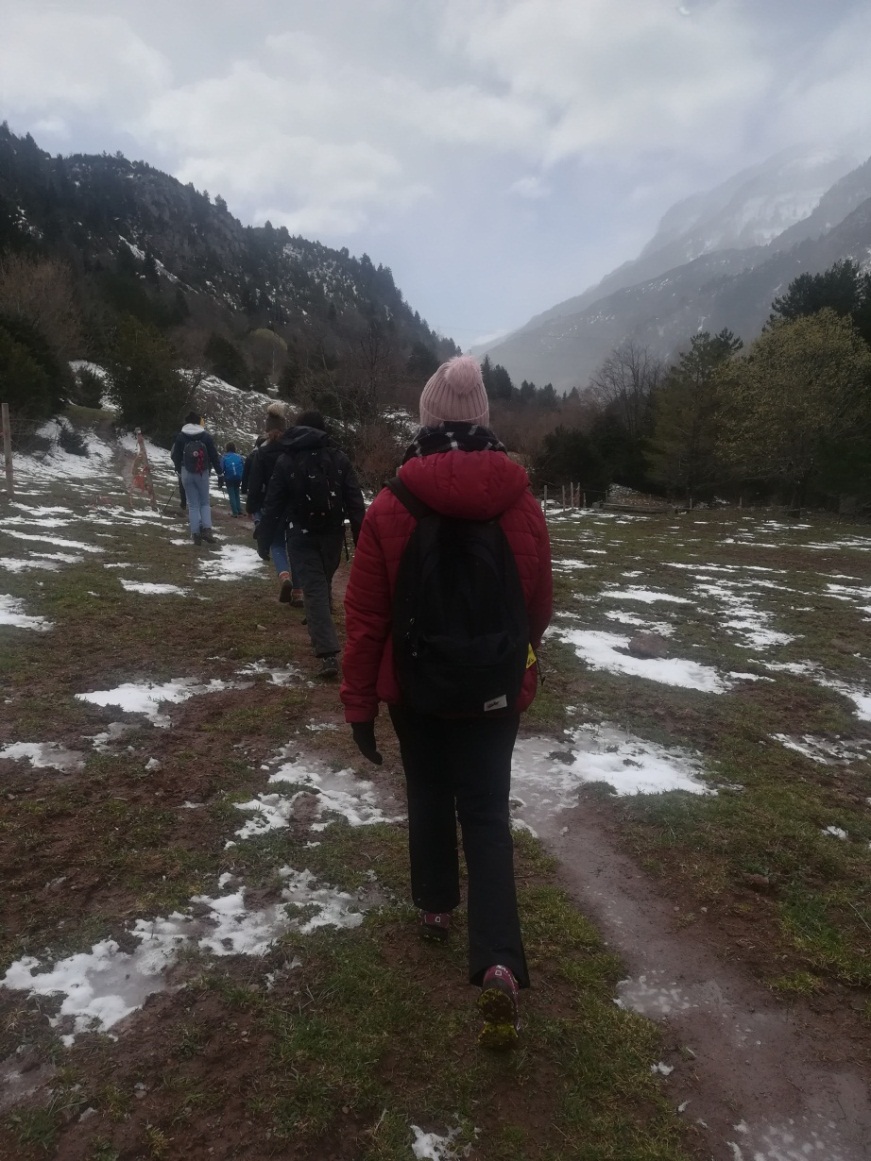 Wycieczka w góry
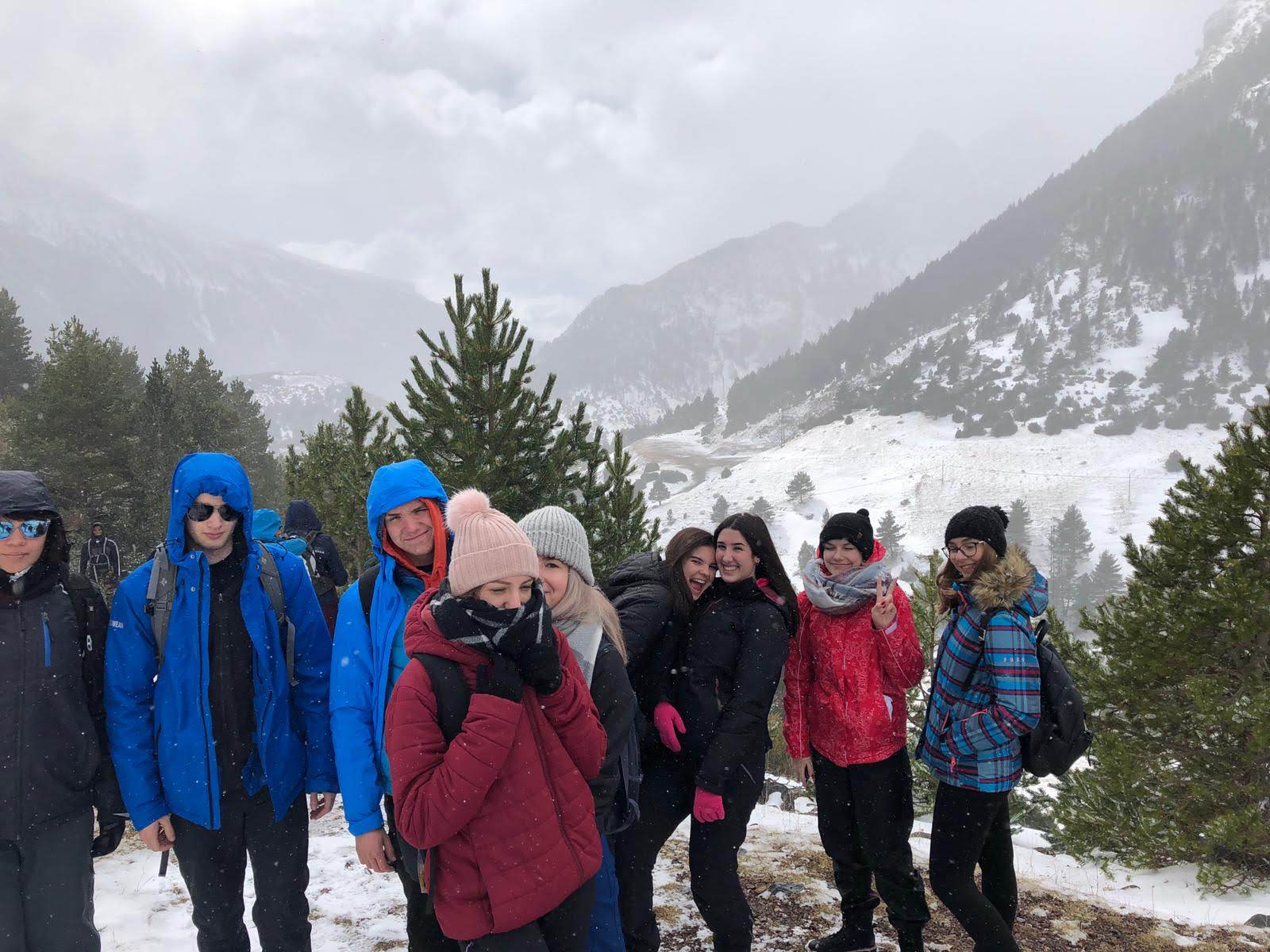 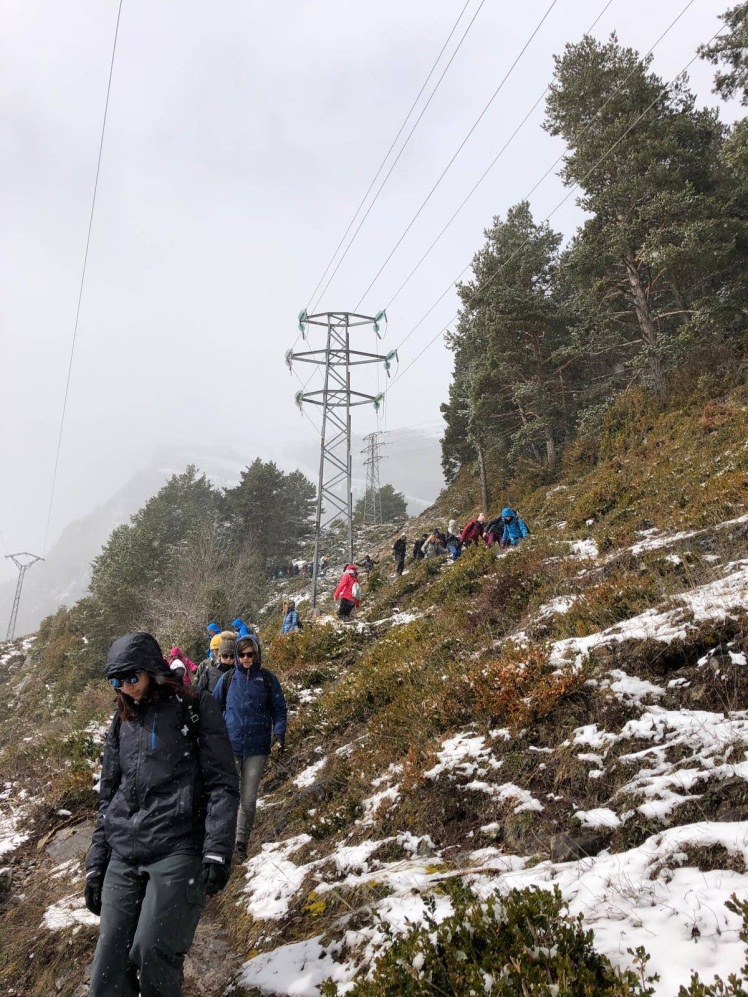 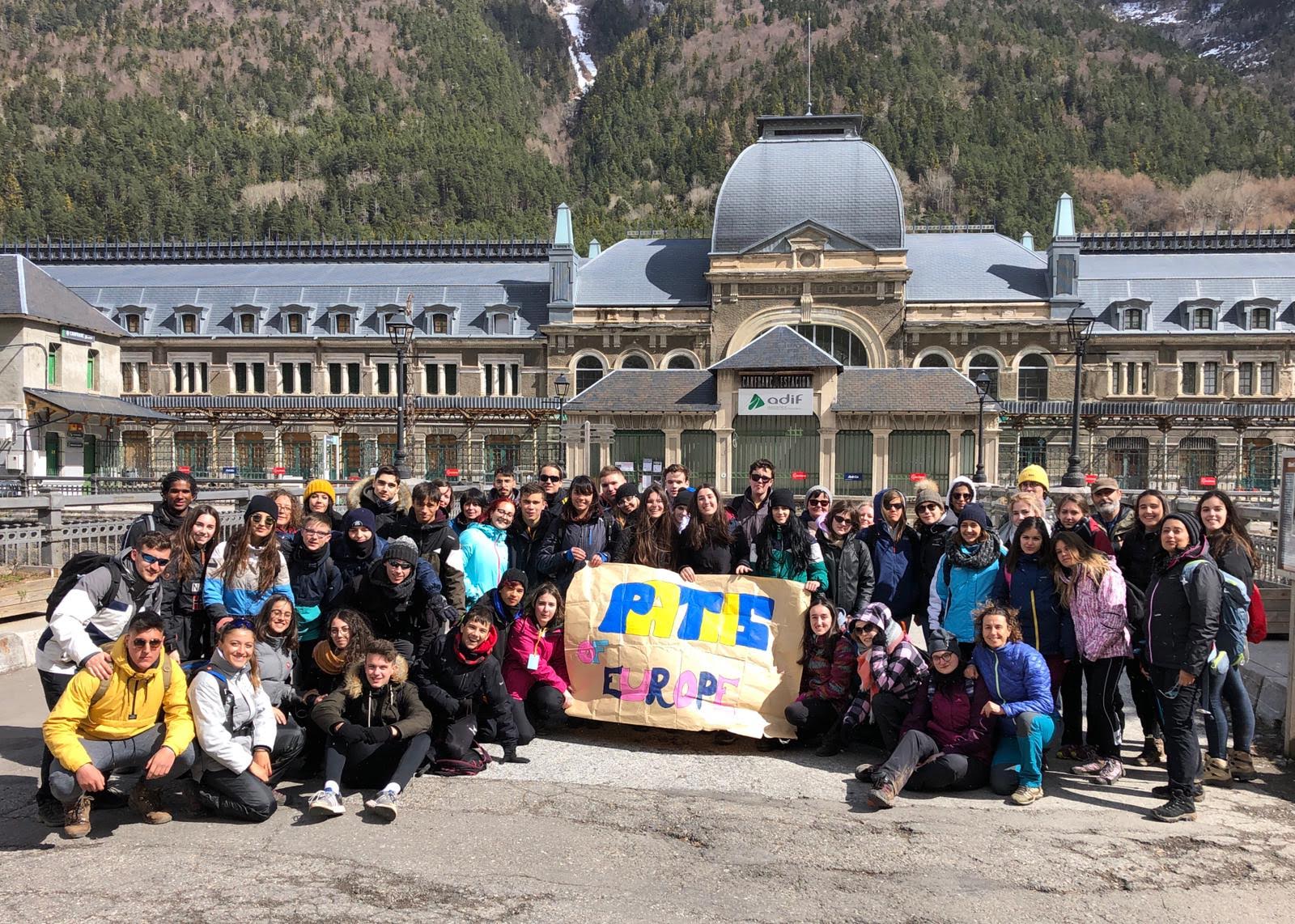 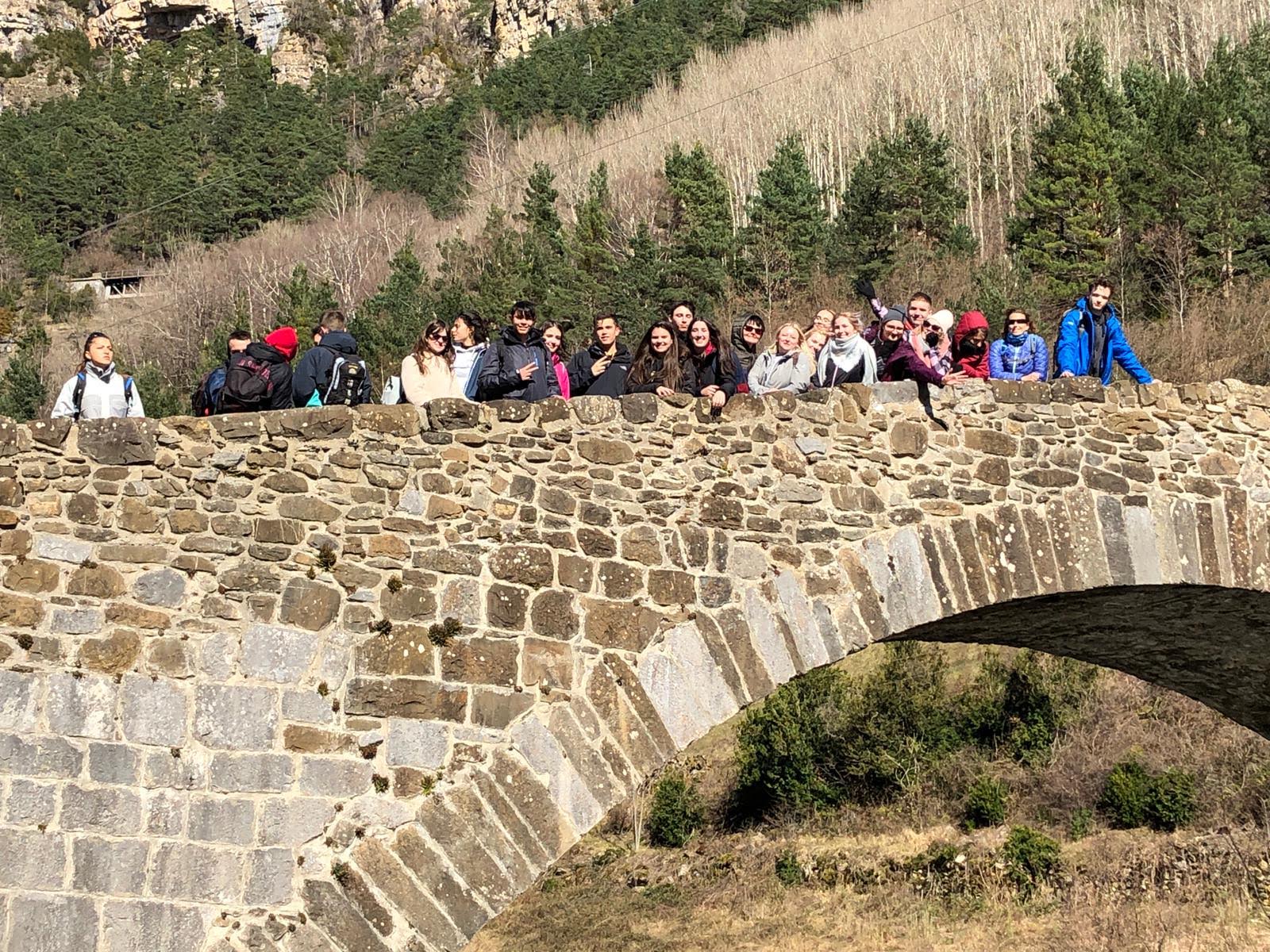 Dzień 3
Lodowisko i zwiedzanie zamku
Dzień 4
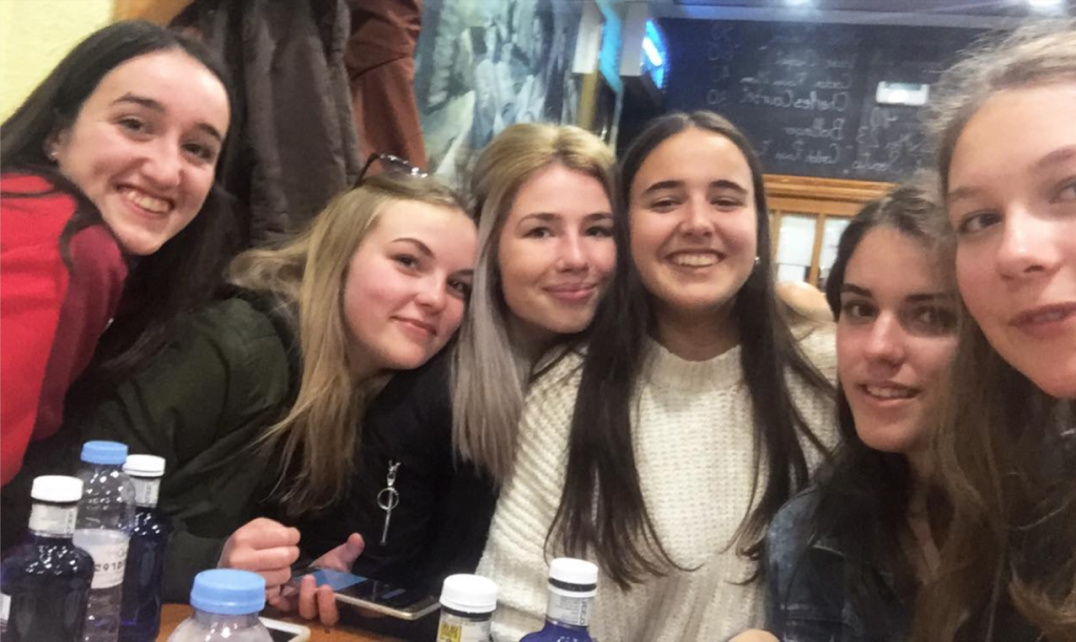 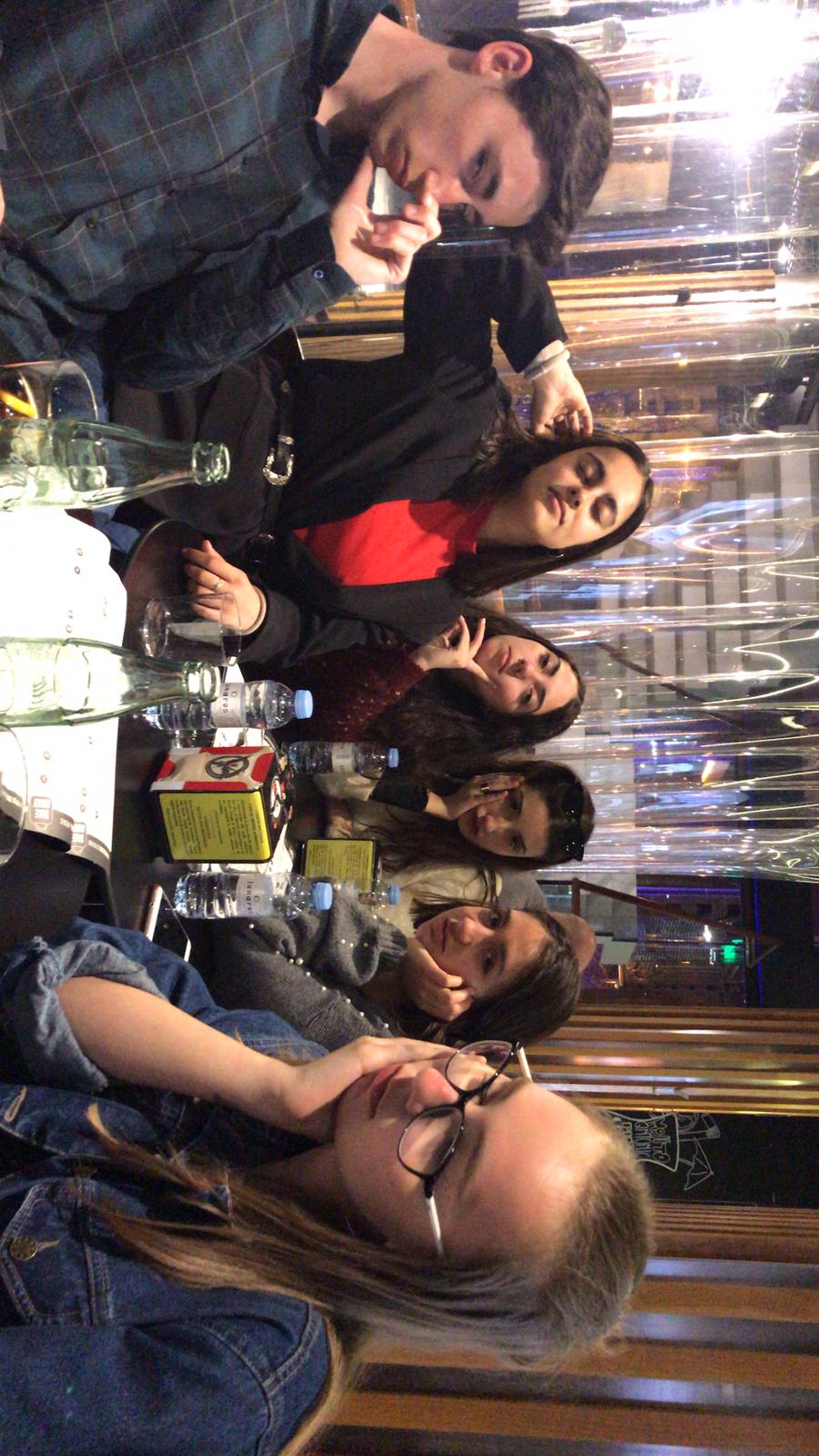 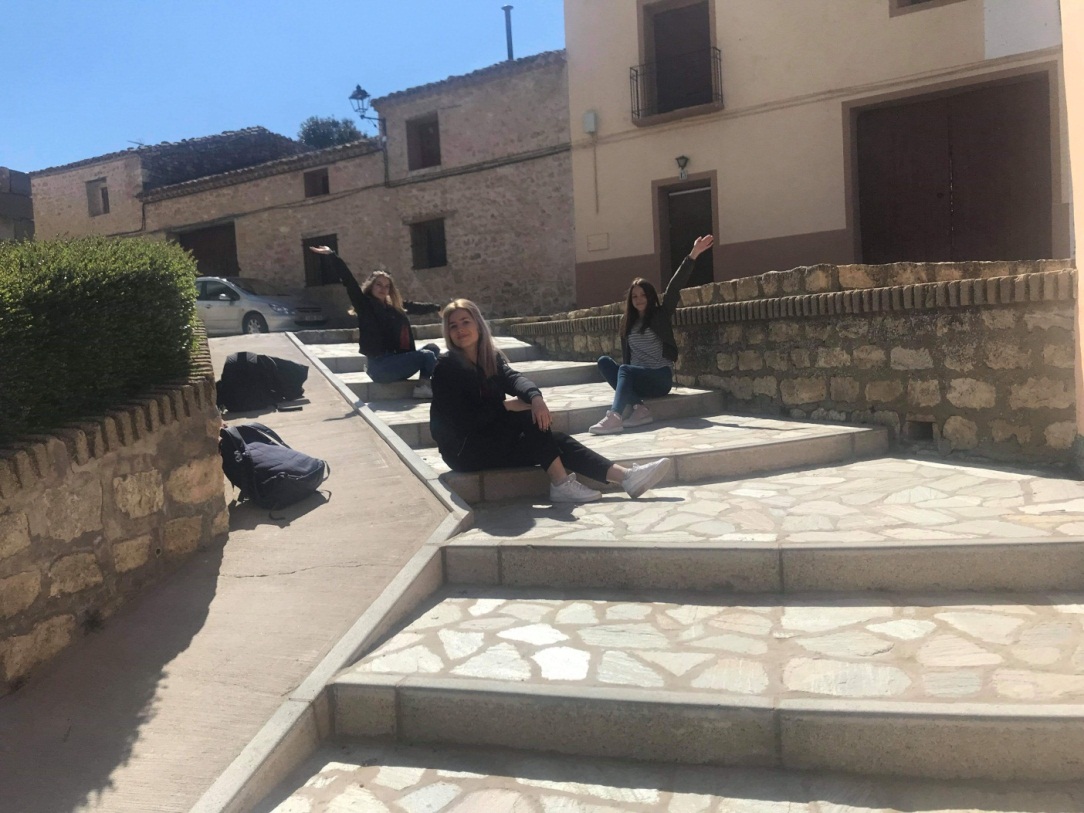 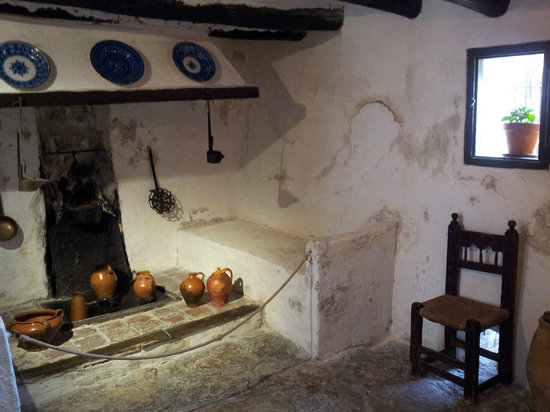 Wizyta w Muzeum Goi
Dzień 5
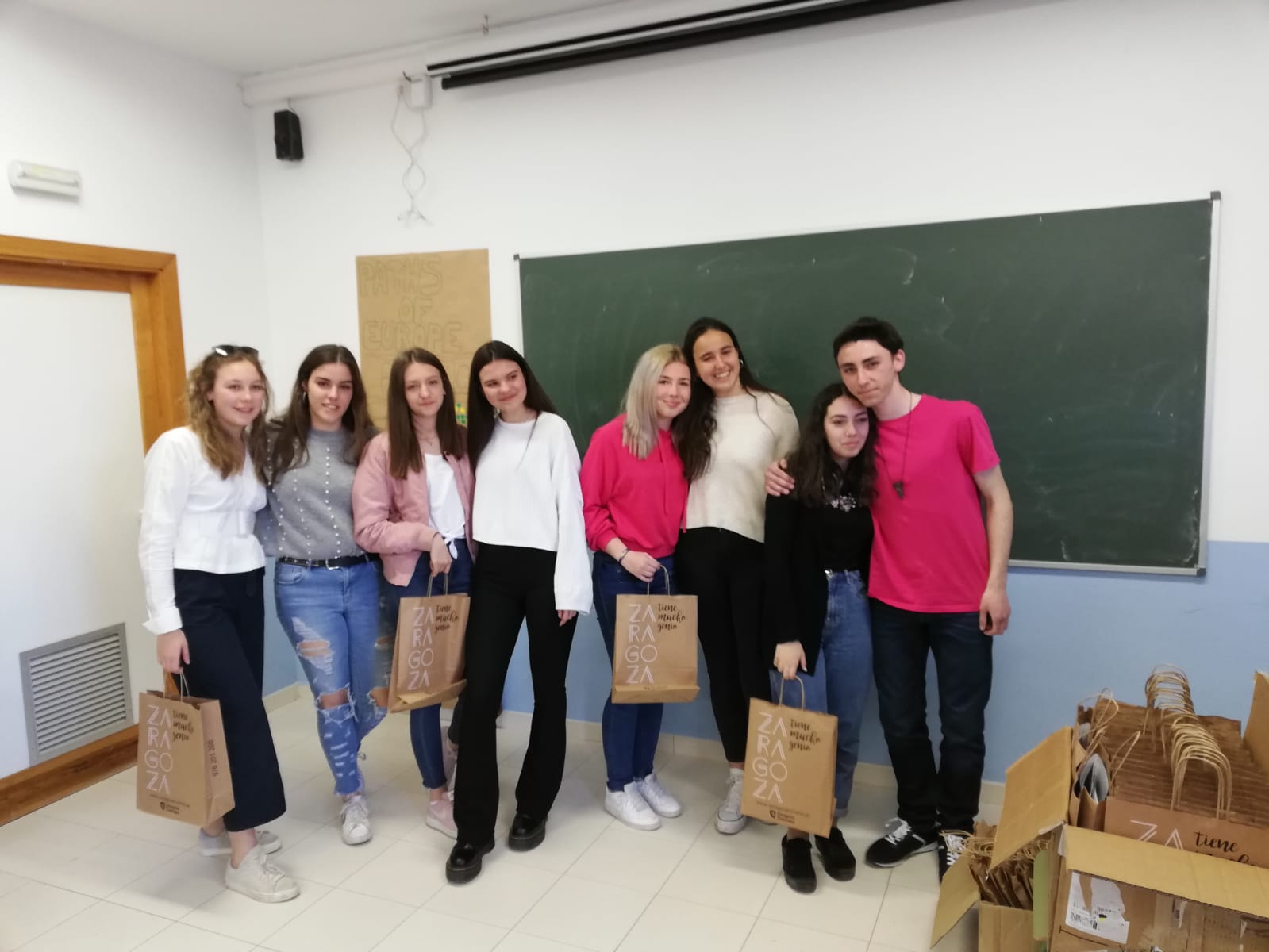 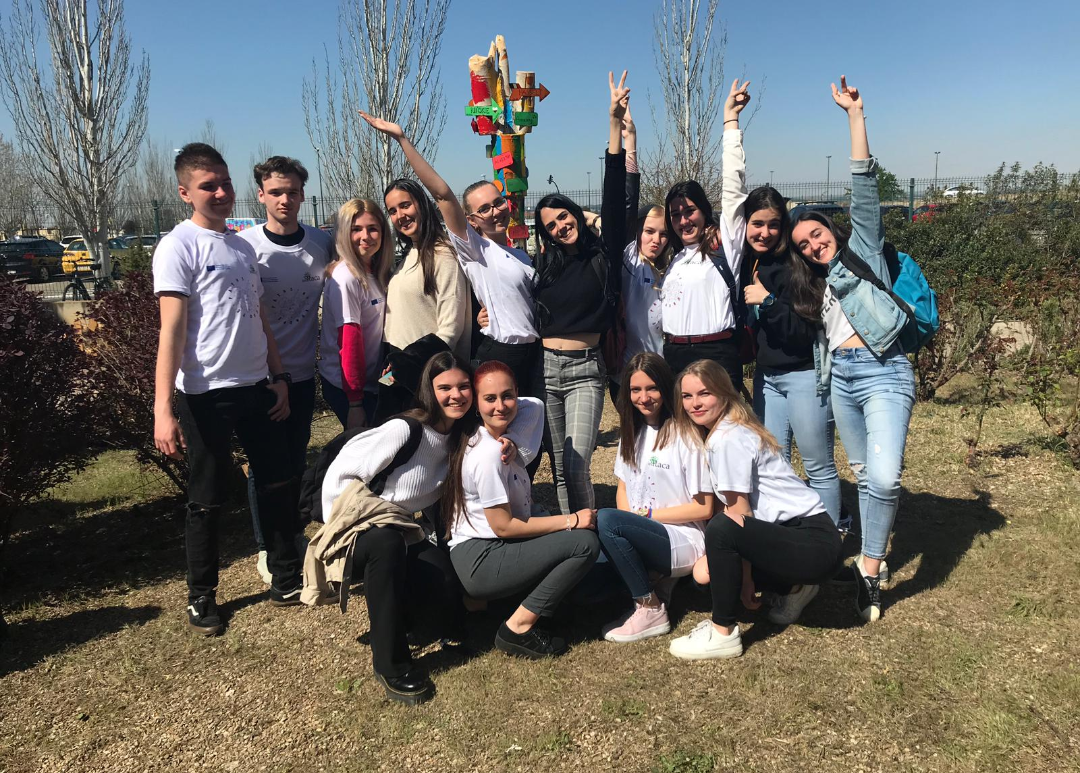 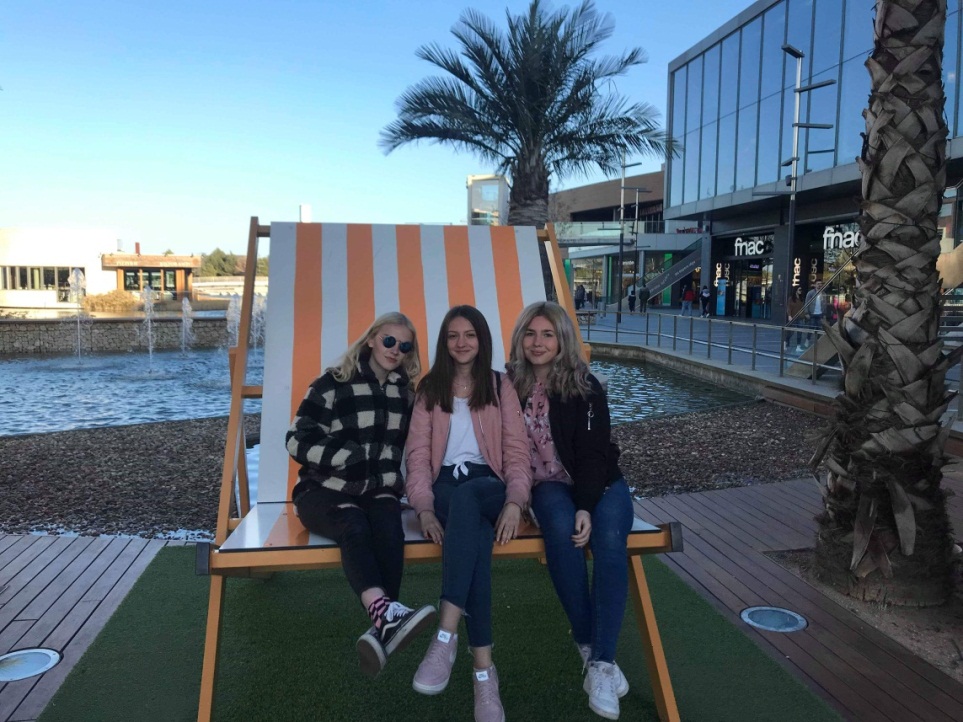 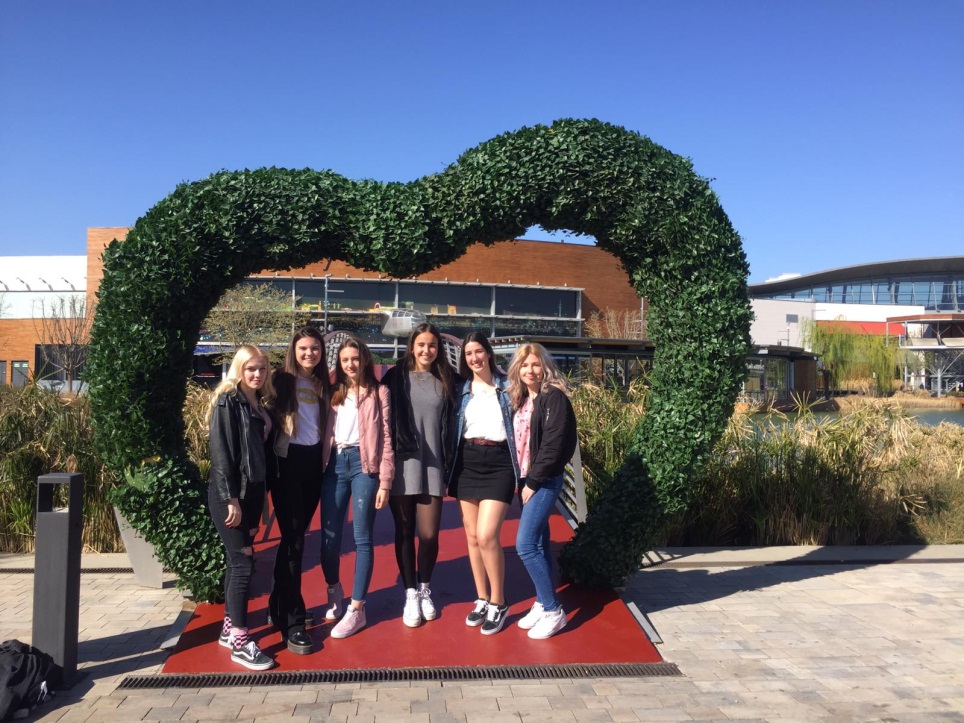 Impreza pożegnalna
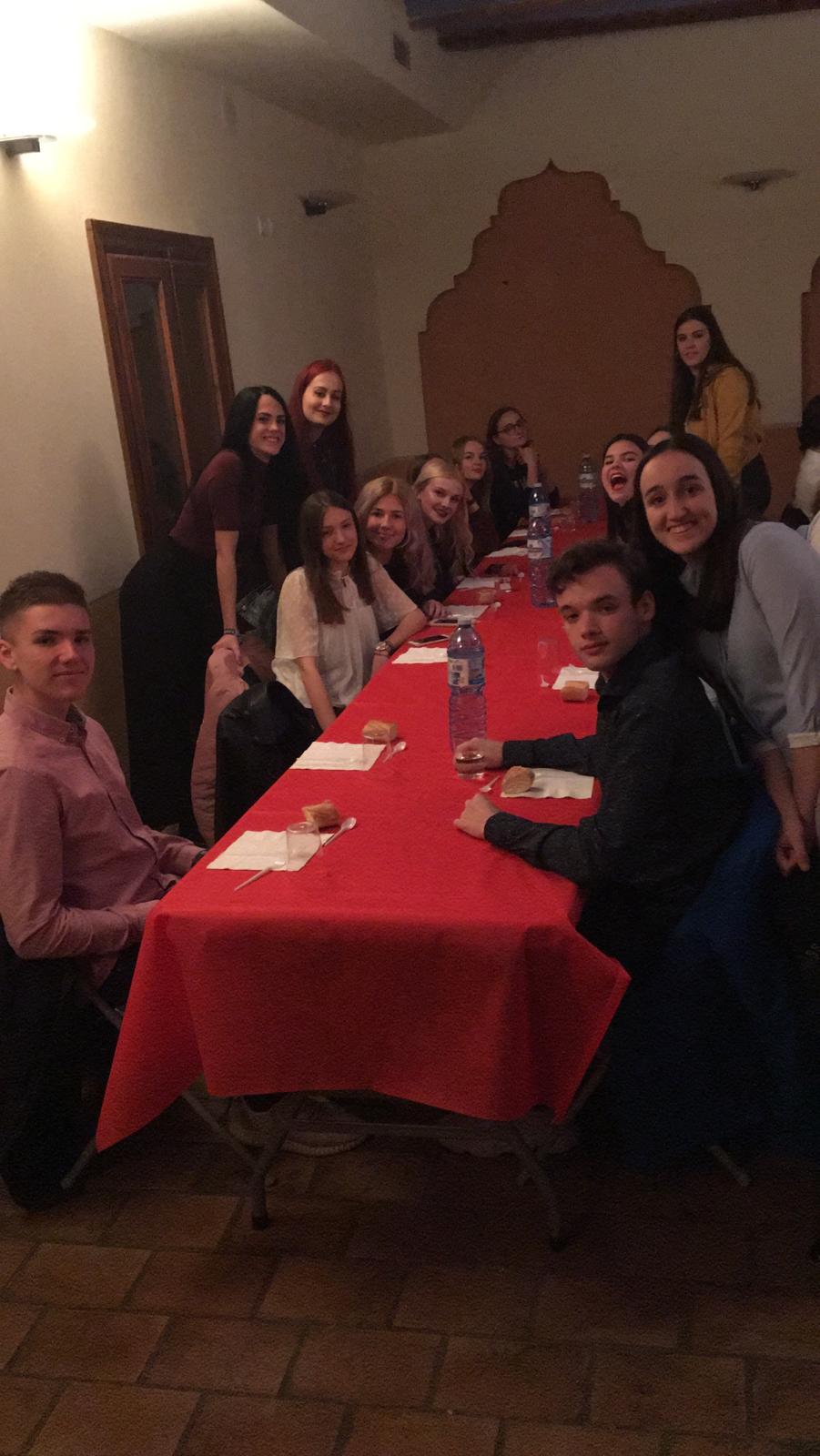 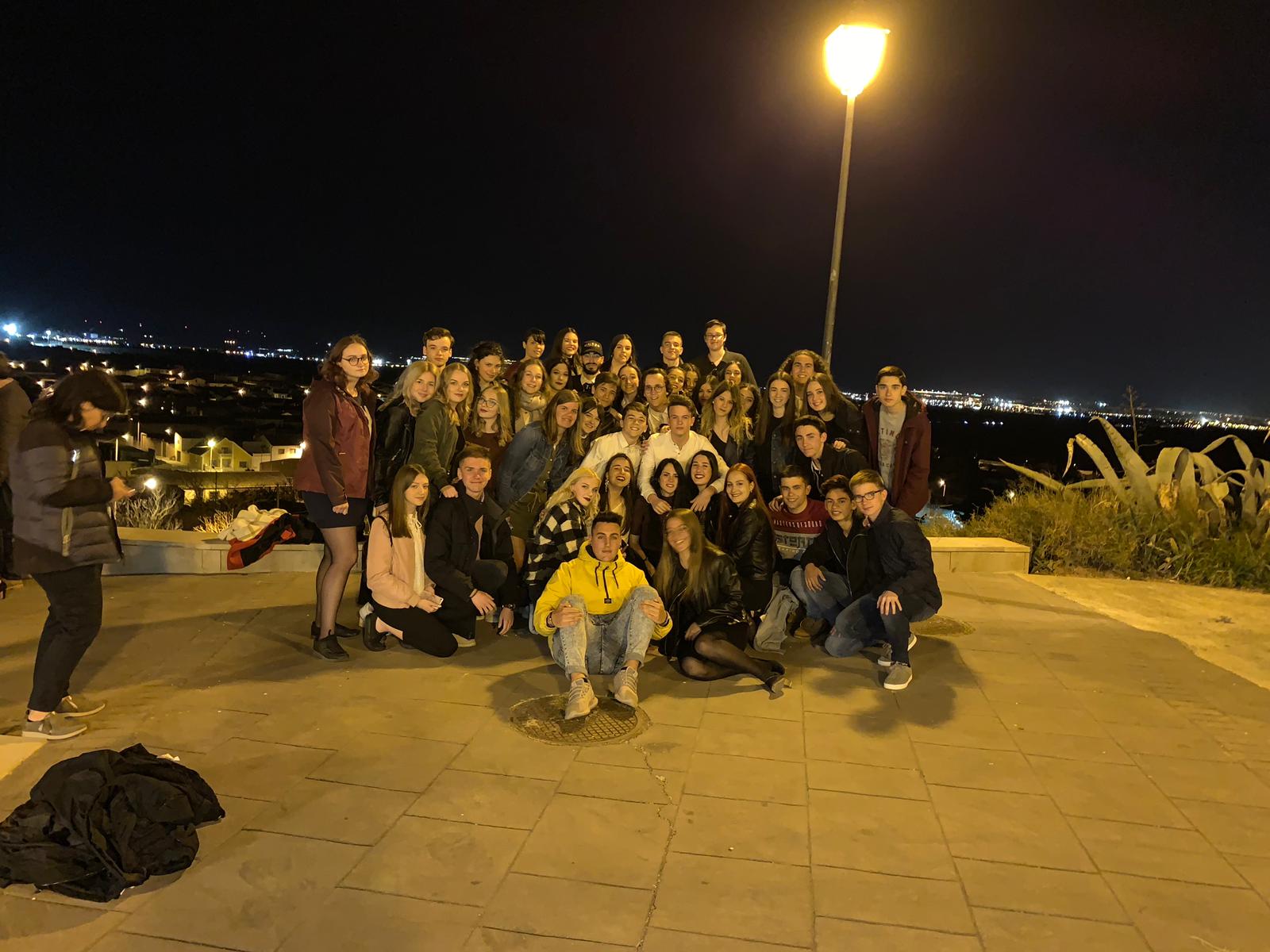